Strom a jeho častiprirovnanie
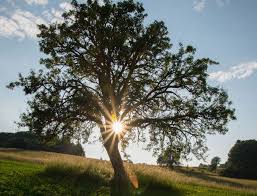 Aké základné časti má strom?
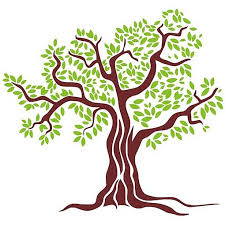 Konáre – na nich sú listy, kvety a plodyKmeň – drží strom, spája konáre s koreňmiKorene – čerpá živiny a dáva stabilitu
Konáre v lete nevidíme, lebo sú zakryté listami, sú vysoko a rozvetvené, práve cez ne prichádzajú živiny do listov, kvetov a plodov.
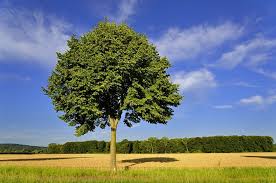 Kmeň je to, čo vidíme, čoho sa môžeme dotknúť, cez čo prúdia živiny, voda, je akoby mostom.
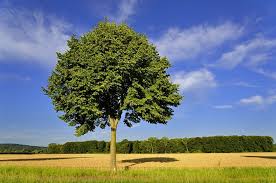 Korene nevidíme, lebo sú ukryté v zemi, ale práve z nich strom vyrastá, cez ne sa živí, ony mu pomáhajú pevne stáť a nedať sa vyvrátiť vetrom.
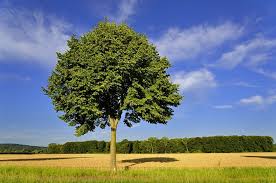 Ako to súvisí s náboženstvom?
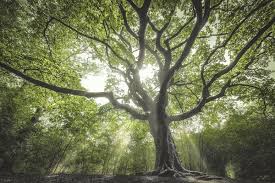 Nášho Trojjediného Boha môžeme prirovnať k stromu.
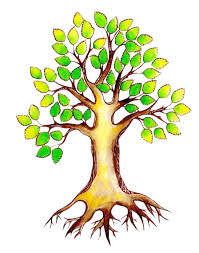 Ktoré sú tri Božské Osoby?Aké časti má strom?Ktorá časť sa podobá ktorej Osobe?
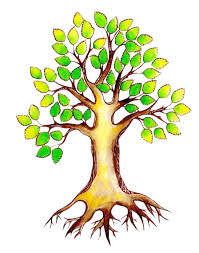 Boh Duch Svätý sa podobá konáromBoh Syn sa podobá kmeňuBoh Otec sa podobá koreňom
Boh Otec – ako korene- nevidíme ho- z neho všetko vyrastá – je Stvoriteľ- dáva nám život a bezpečie- lepšie ho poznávame vďaka Ježišovi
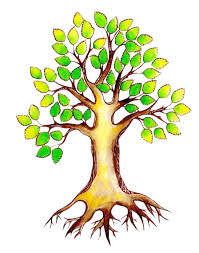 Boh Syn – Ježiš Kristus – ako kmeň- stal sa človekom, ktorého sa dalo vidieť, dotknúť, stal sa nám blízkym- cez neho k nám prúdi Božia láska- dáva nám spoznať Otca a posiela nám Ducha Svätého
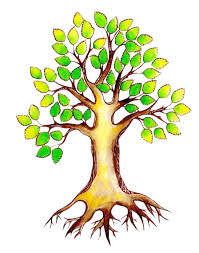 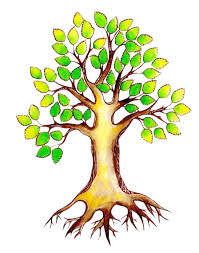 Boh Duch Svätý – ako konáre- nevidíme ich – sú zakryté listami, nemôžeme ich chytiť – sú vysoko - privádza do konkrétnosti nášho života Božiu lásku, Ježišovo učenie, dáva nám silu, múdrosť a radosť uskutočňovať ho- pomáha nám byť v kontakte so Synom a Otcom – modliť sa
V mene Otca i Syna i Ducha Svätého. Amen.
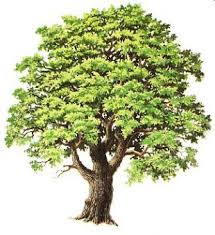